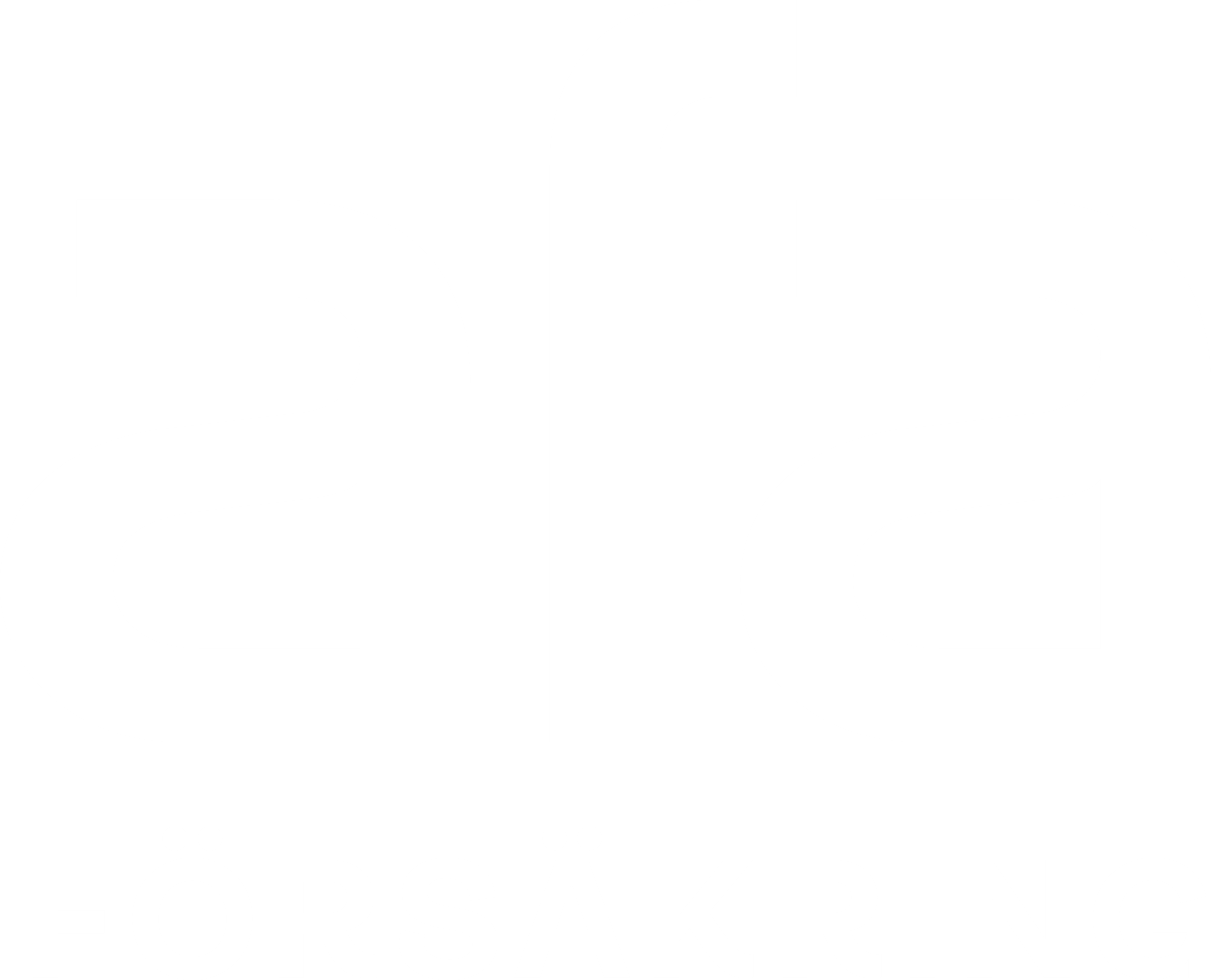 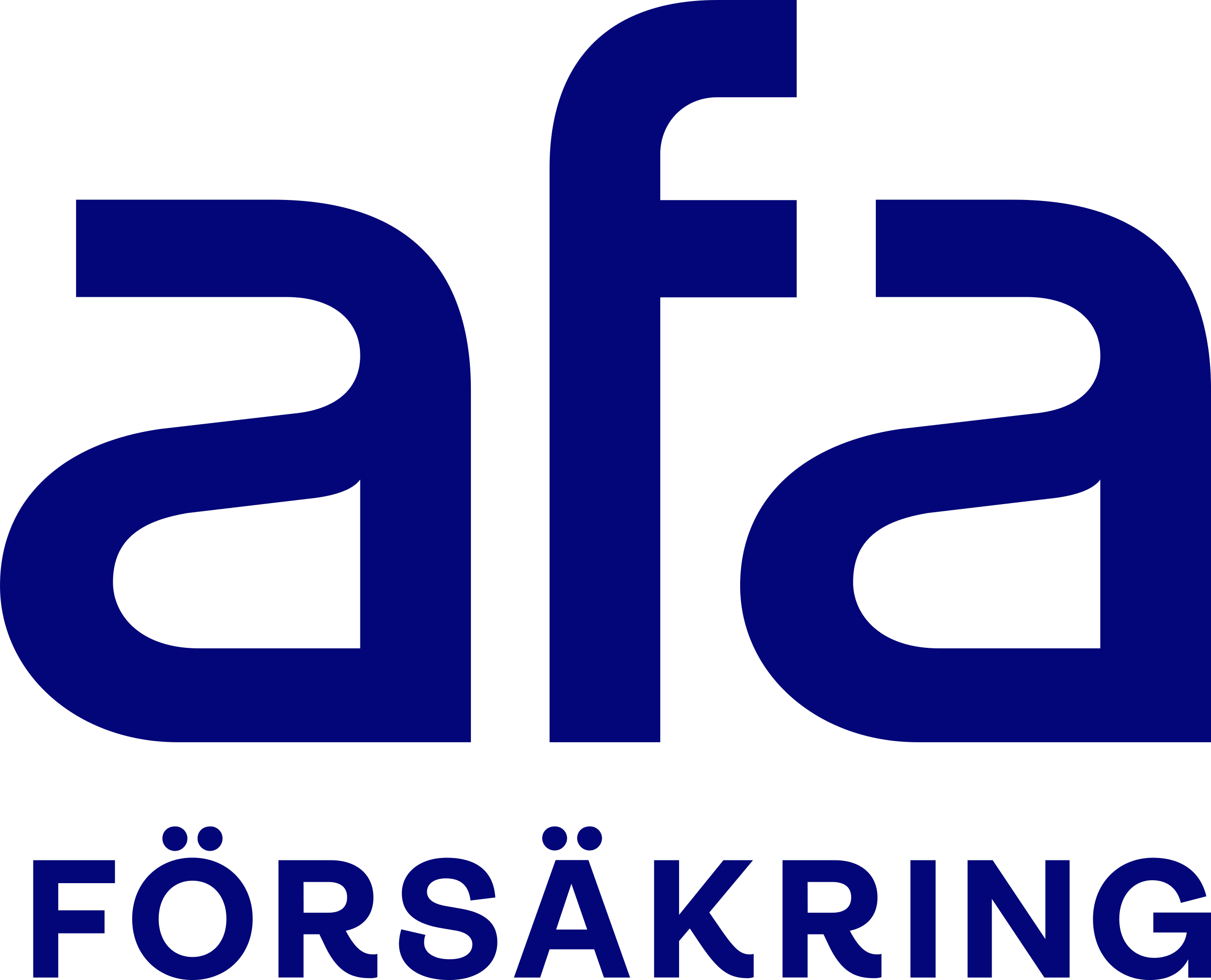 Arbetsskada
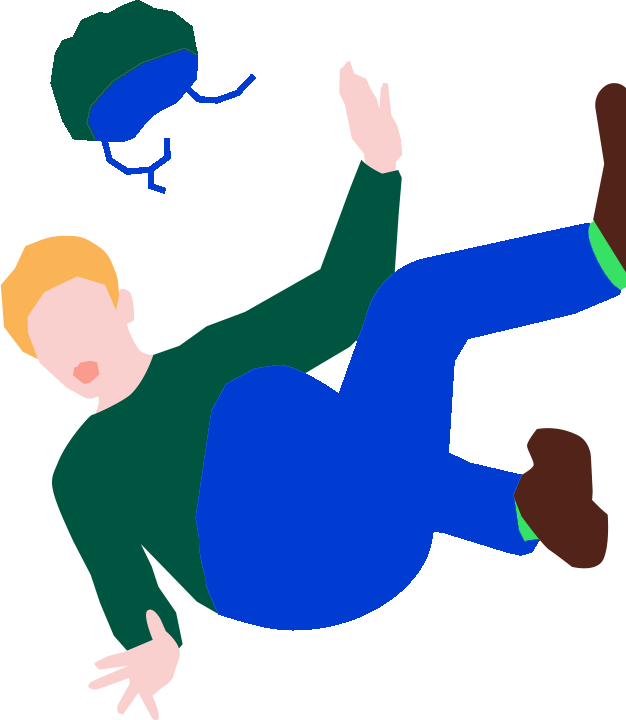 En anmälan vid arbetsskada kan göra skillnad. 
Se till att ingen missar ersättning!
afa.se
1
Vad är en arbetsskada?
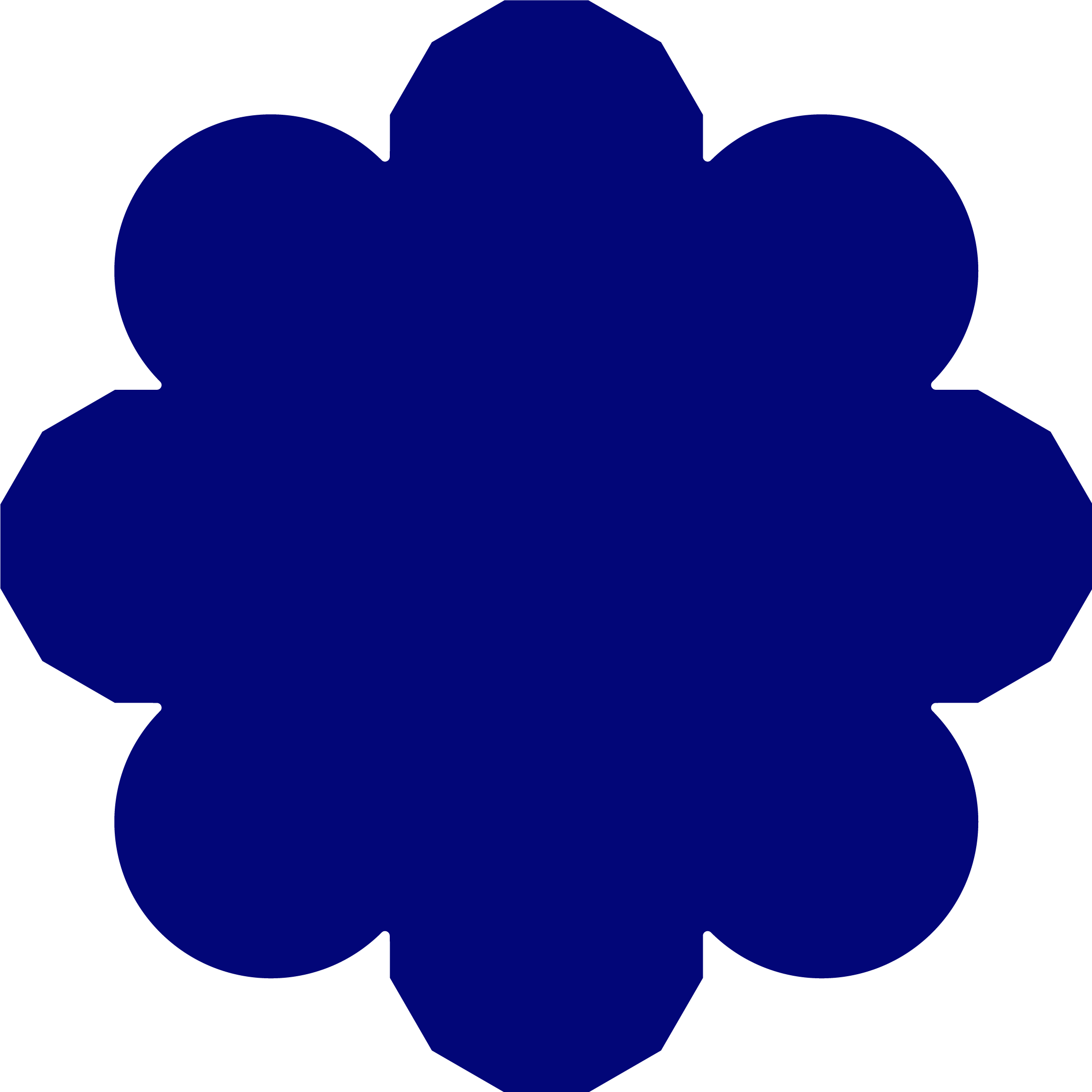 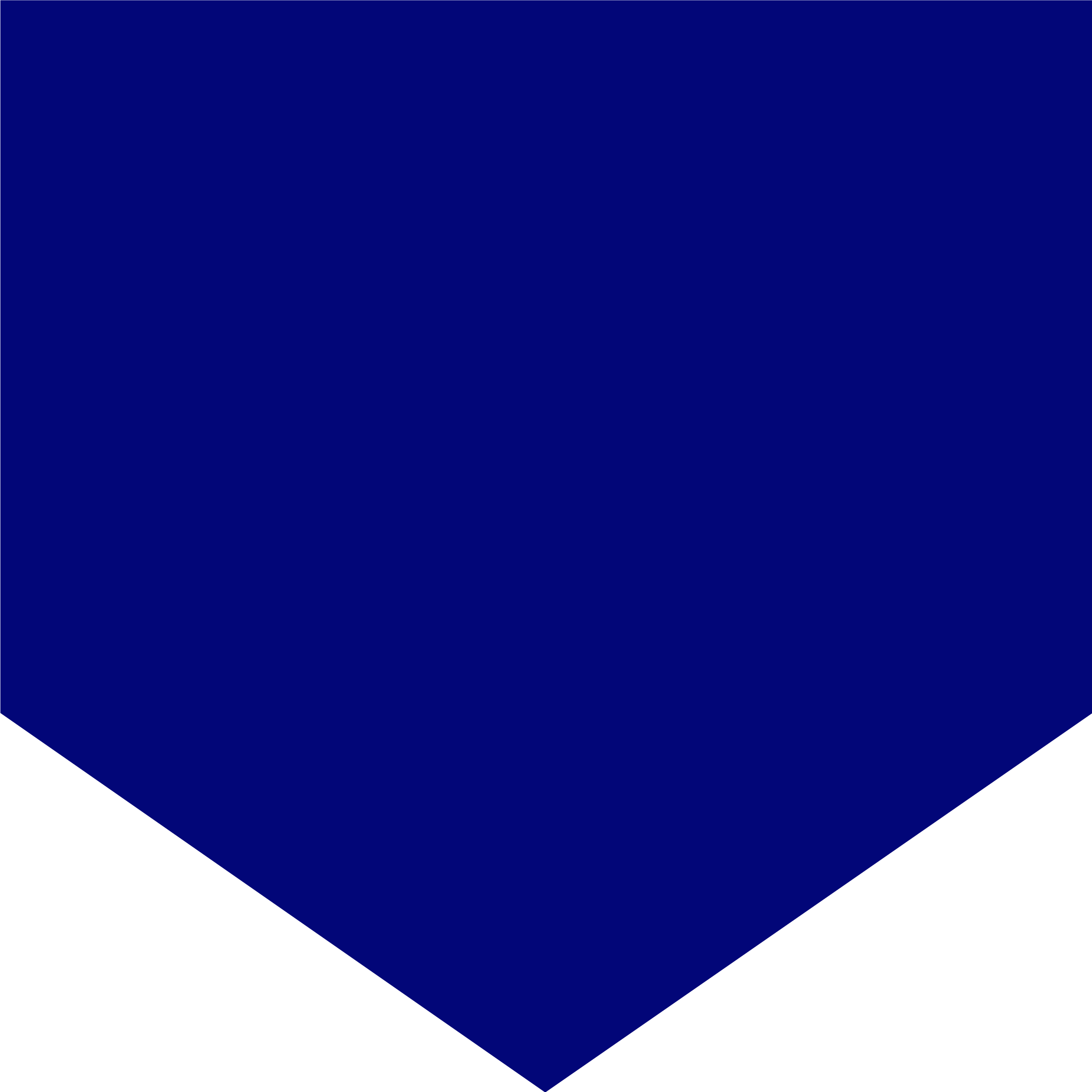 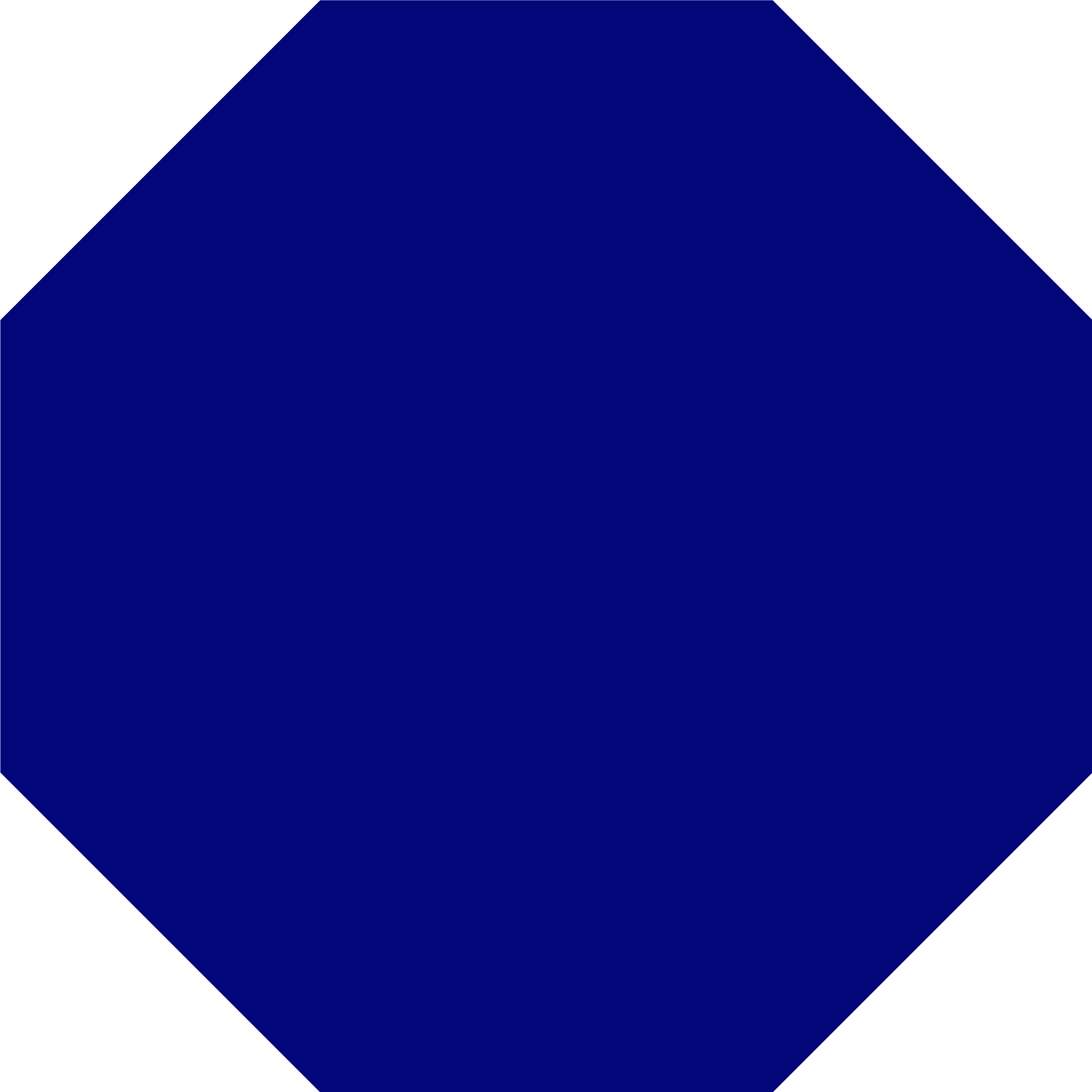 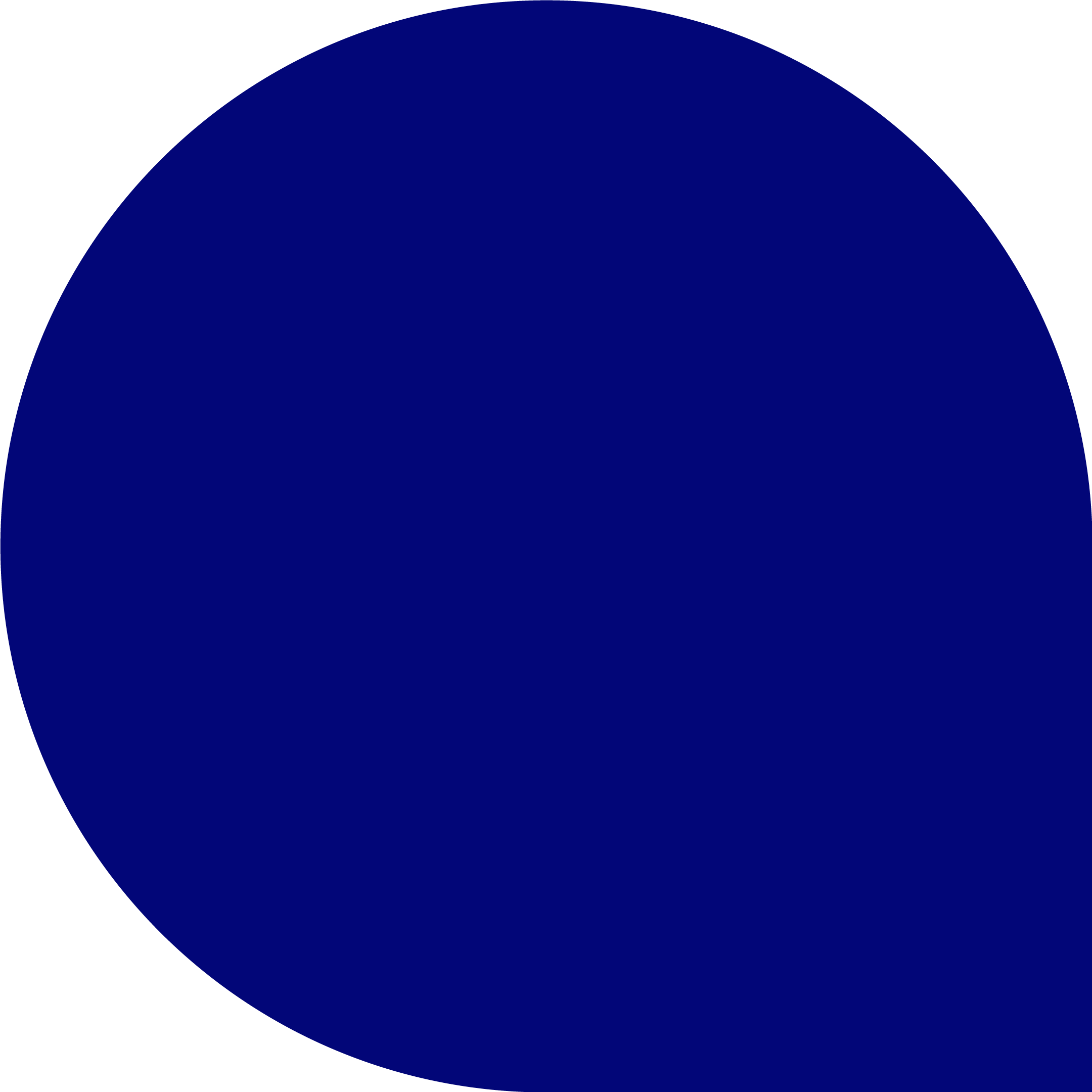 Olycksfall i arbetet
Färdolycksfall
Arbets-sjukdom
Smitta
Ovanlig och oförutsedd händelse med kortvarigt förlopp, till exempel när någon faller, skär sig eller klämmer sig.
Olycksfall vid direkt färd till eller från arbetet.
Sjukdom p.g.a. skadliga faktorer i arbetet, till exempel farliga ämnen, ensidigt arbete, tungt arbete eller olämpliga arbetsställningar.
Smittsam sjukdom som man ådragit sig vid arbete, till exempel i laboratorium eller sjukvård.
2
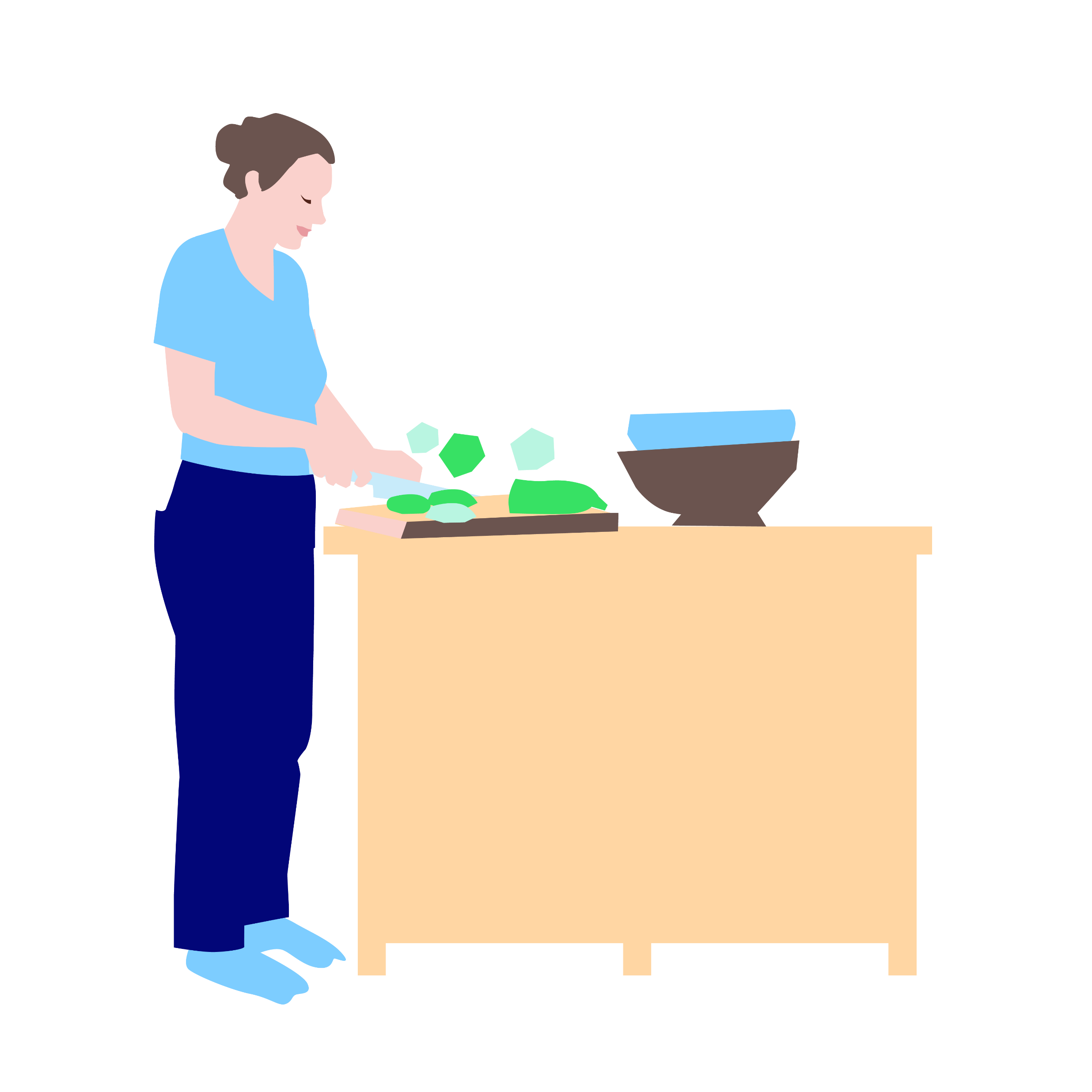 Anmälan
Arbetsgivaren ska enligt lag anmäla arbetsskada till Försäkringskassan.
Den anställda anmäler själv till Afa Försäkring på afaforsakring.se
3
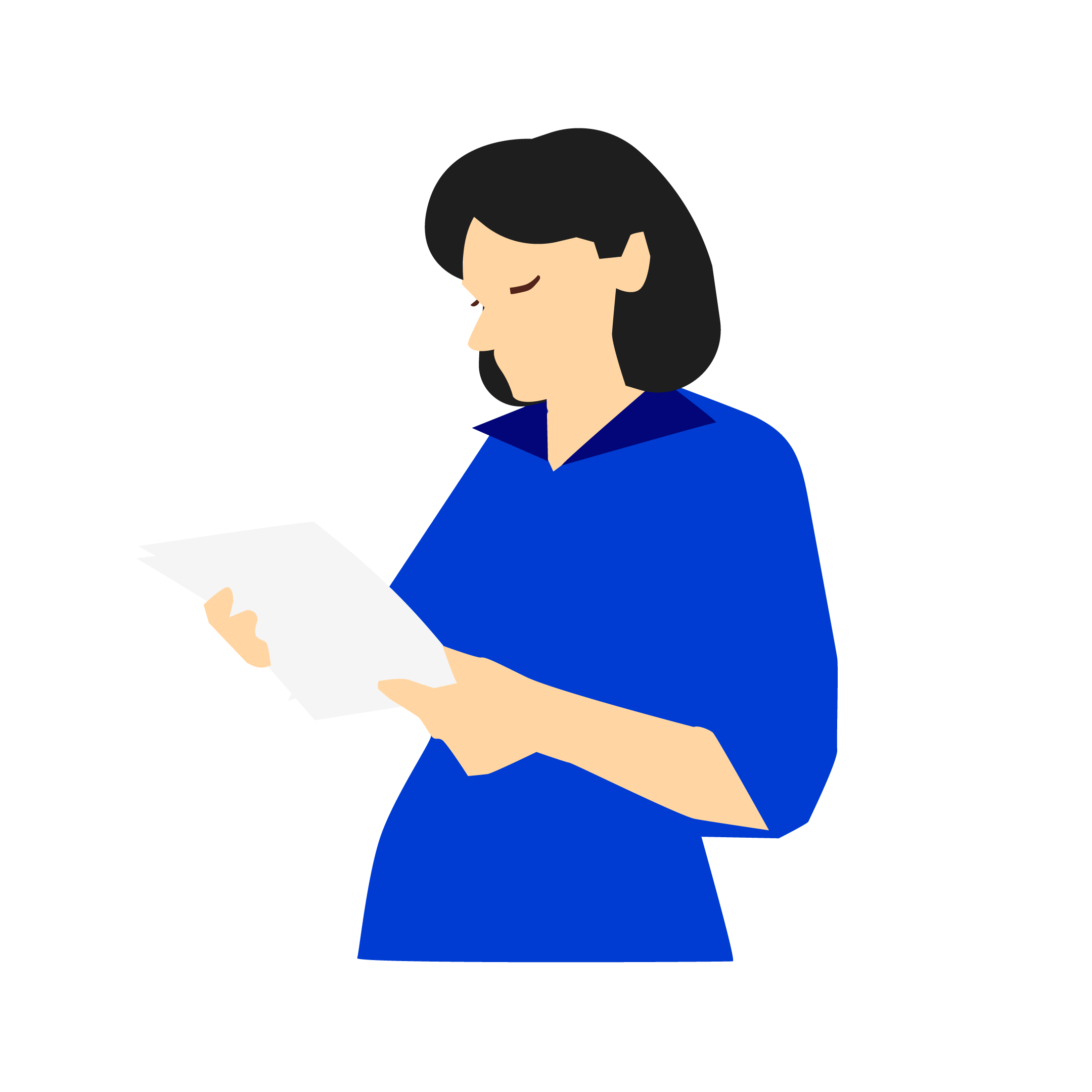 När prövas en arbetsskada enligt lag?
Försäkringskassan prövar en arbetsskada om de har något av följande att ersätta:
Tandvårdskostnader
Särskilda hjälpmedel
Sjukvård utomlands
Livränta
Begravningshjälp
Efterlevandeersättning
4
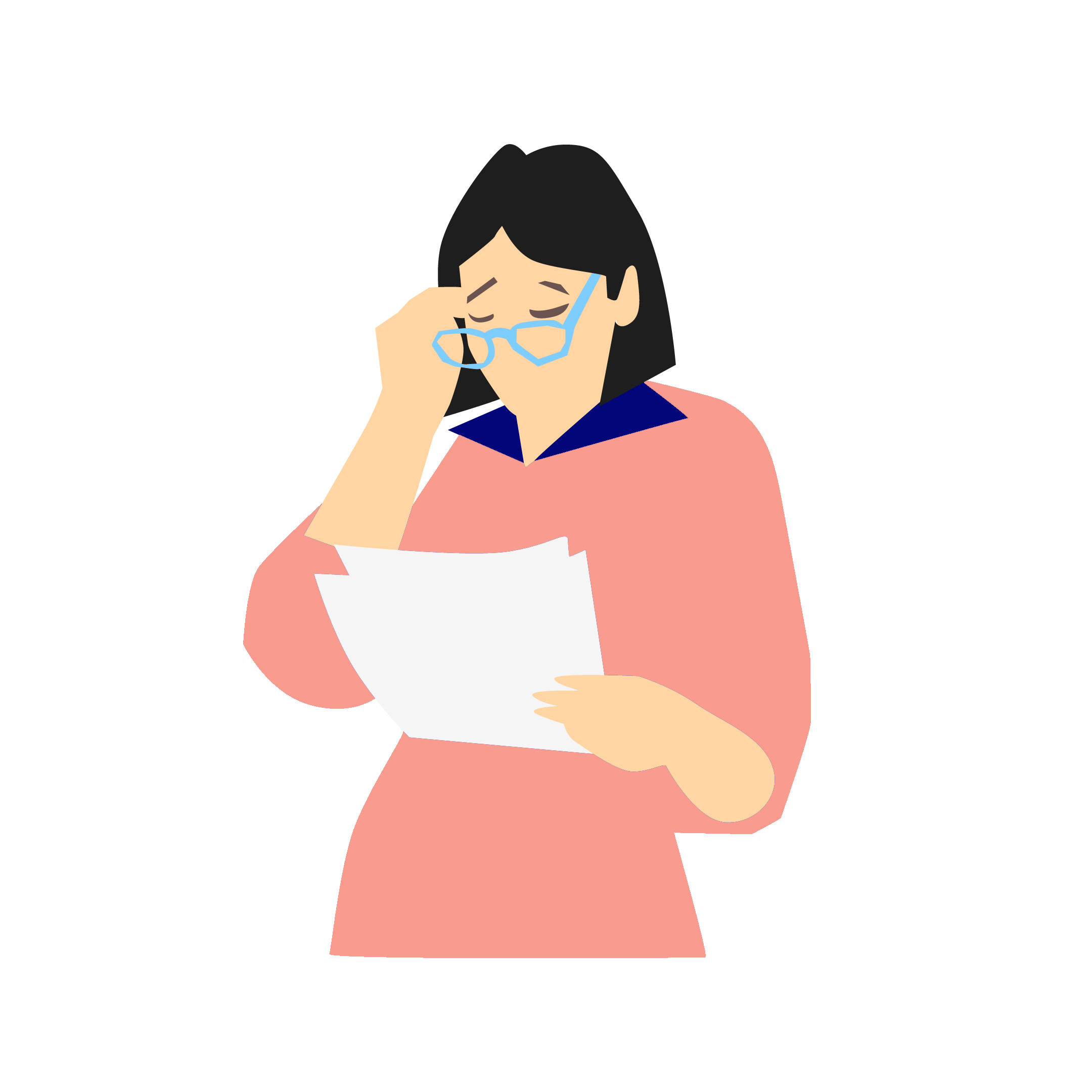 När prövas en arbetsskada enligt avtal?
Afa Försäkring kan självständigt pröva en arbetsskada vid:
Olycksfall i arbetet
Färdolycksfall
Smitta (om besvär kvarstår efter 180 dagar)

Arbetssjukdomar ska som regel först godkännas av Försäkringskassan.
5
Vad kan Afa Försäkring ersätta?
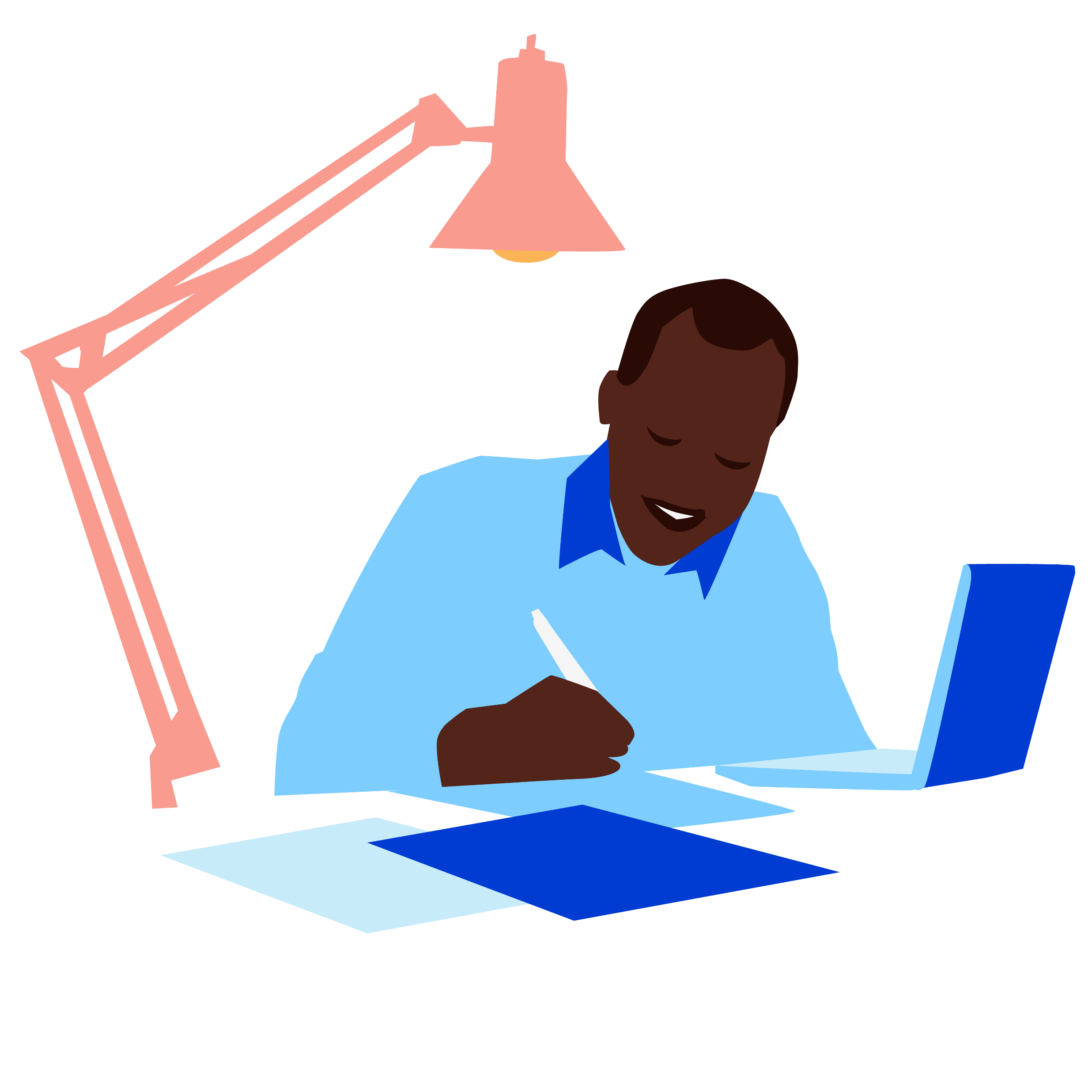 Kostnader
Inkomstförlust
Sveda och värk
Kvarstående funktionsnedsättning och ärr
Ersättning till efterlevande

Vid färdolycksfall ersätts inte inkomstförlust.
6
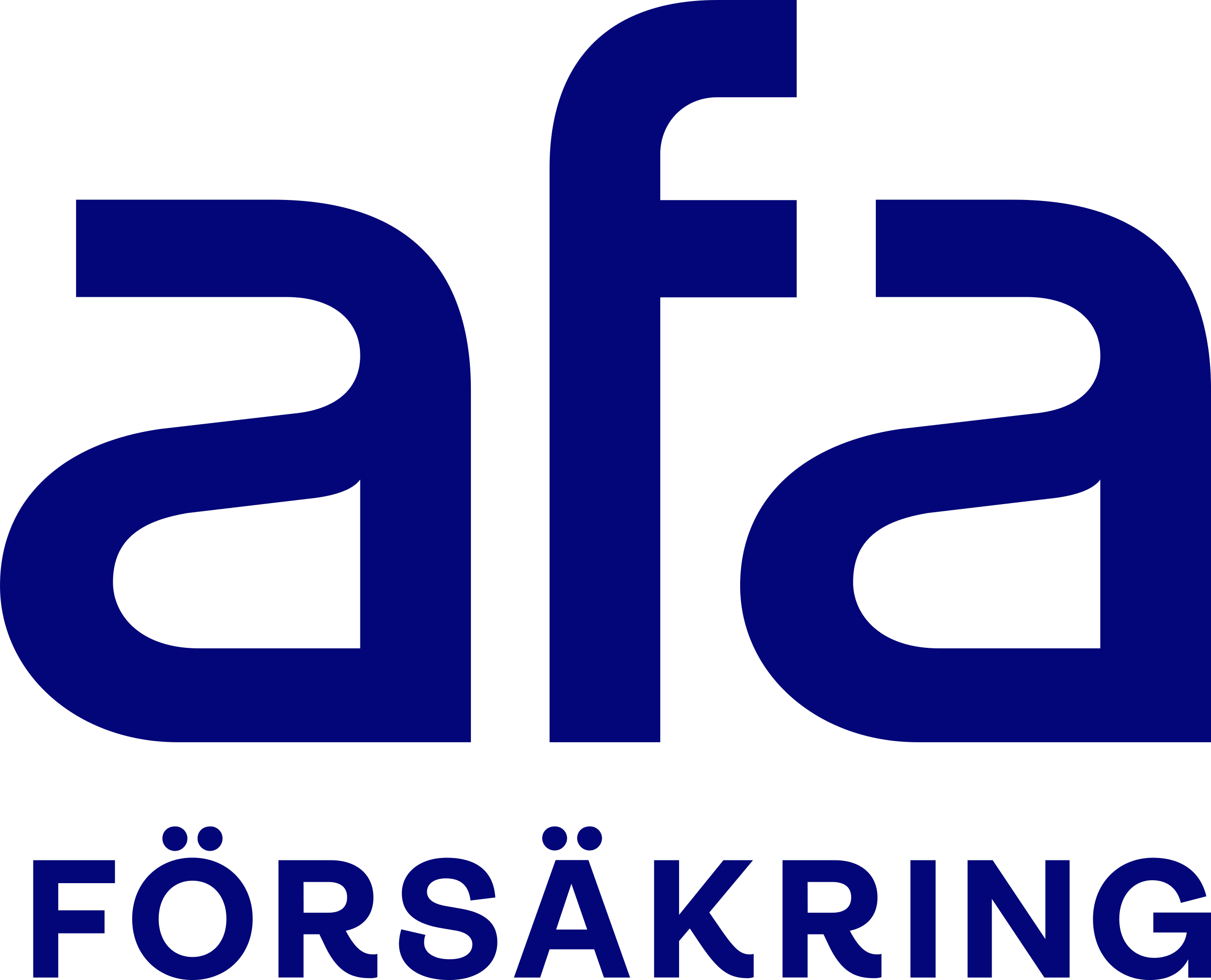 Bruten underarm
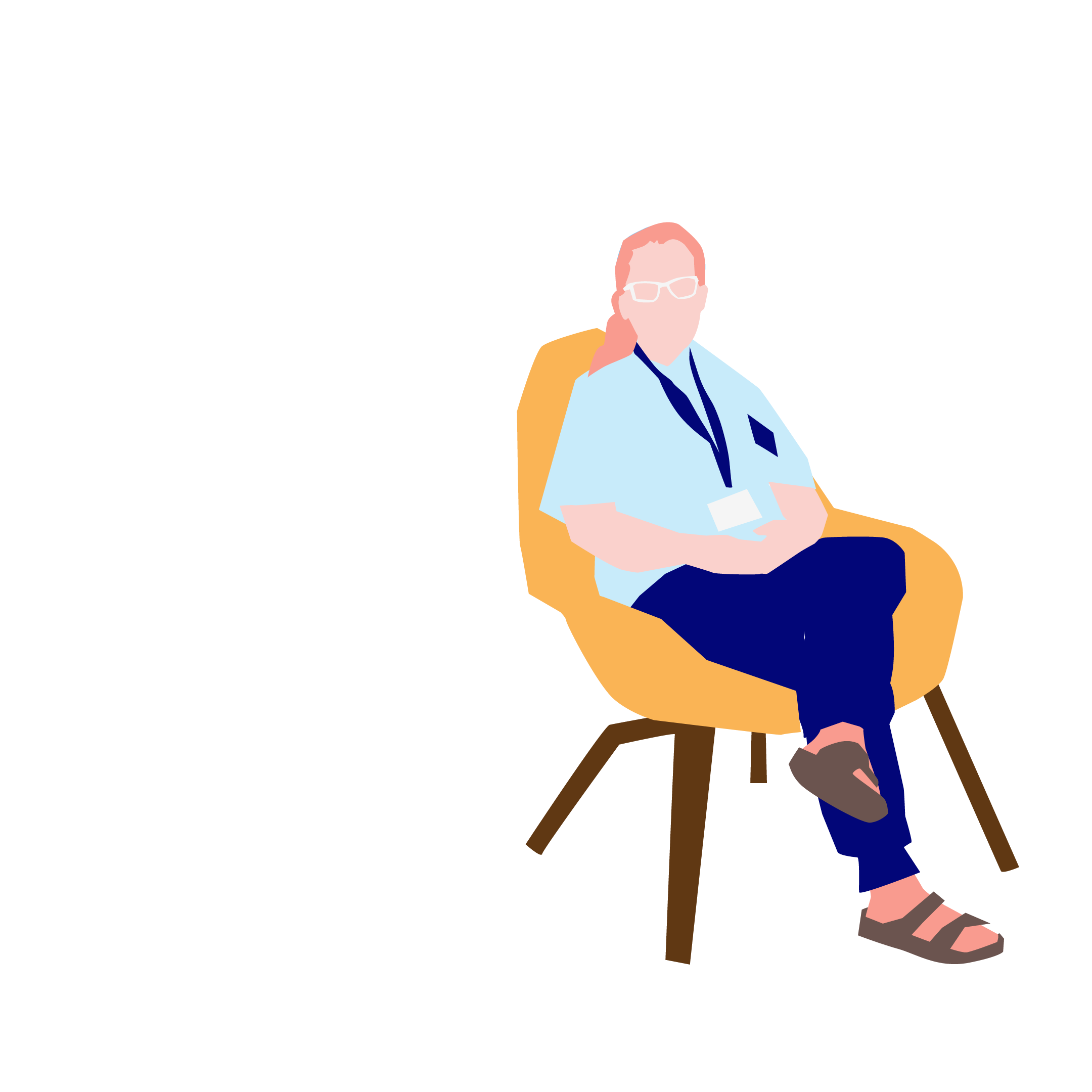 Sjuksköterskan Krystyna ramlade i en trappa på sjukhuset och bröt vänster underarm.

Yrke: Sjuksköterska
Ålder: 25 år
Månadslön: 40 000 kr
Sjukskrivning: 3 månader
Kostnader: Läkarvård och mediciner på 1 200 kr
Efter sjukskrivning: Efter cirka 1 år bedöms Krystyna ha 5 % medicinsk invaliditet
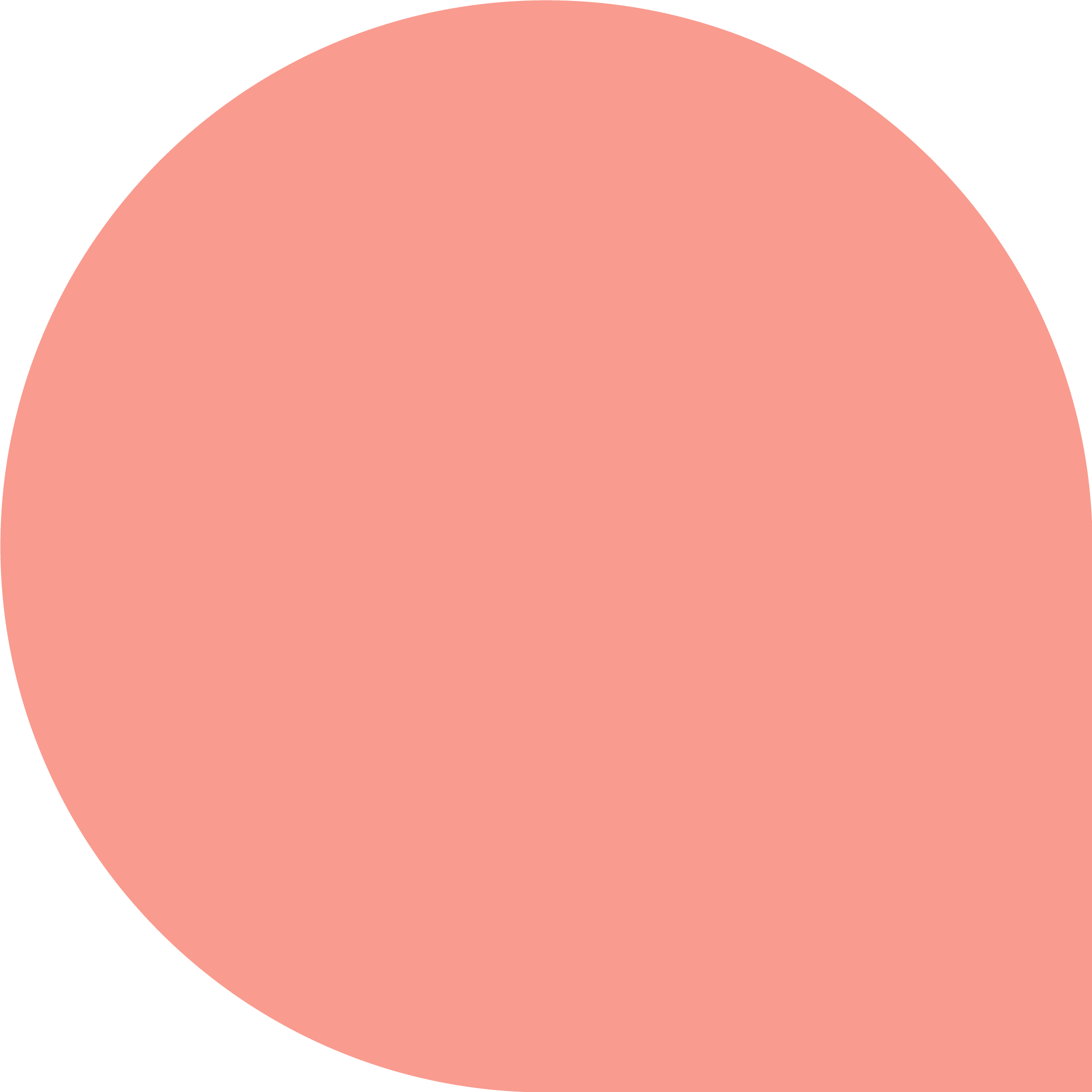 Om Krystyna inte gör någon anmälan till Afa Försäkring får hon ingen ersättning.
Ersättning från Afa Försäkring, den kollektivavtalade arbetsskade-försäkringen med ca 108 500 kr.
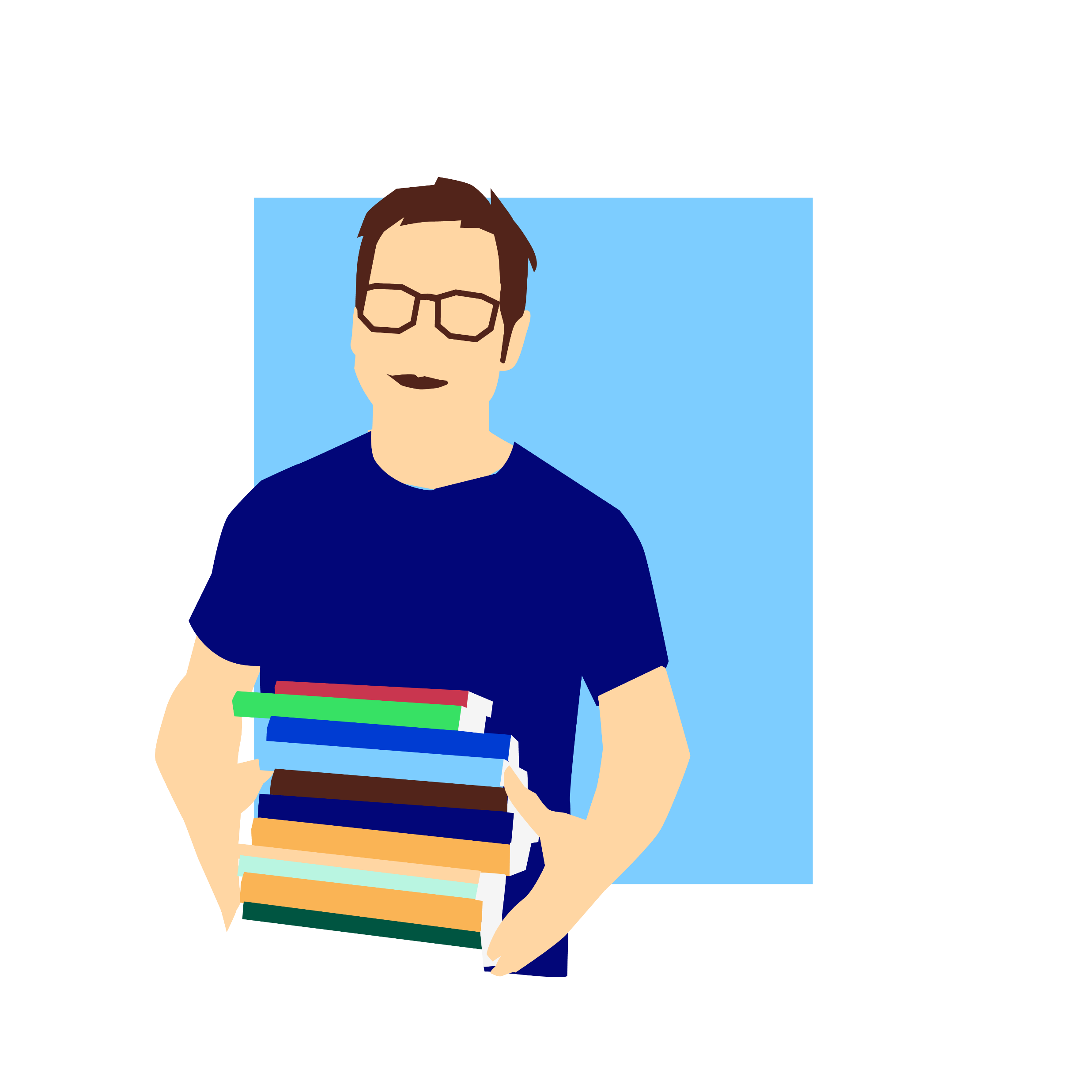 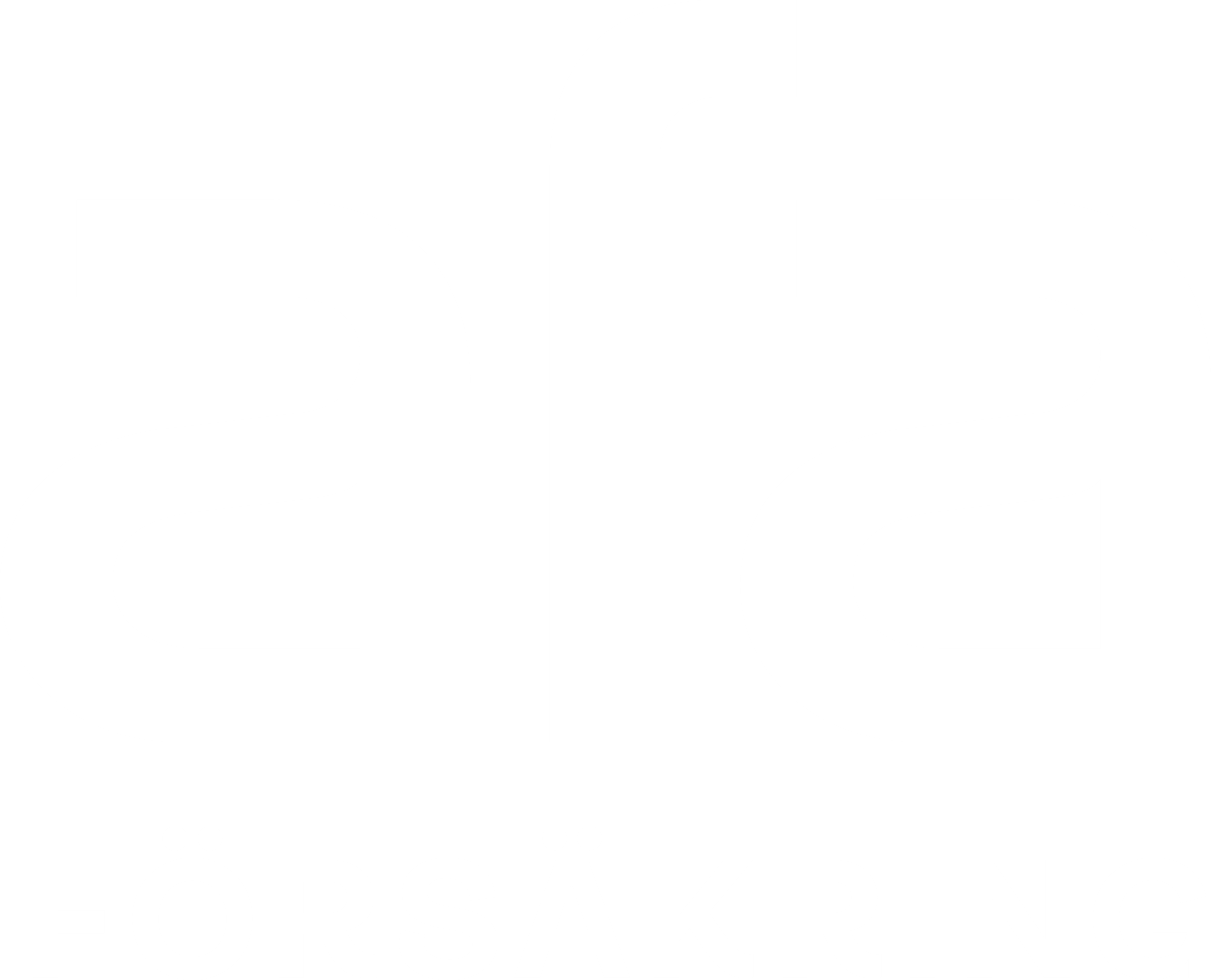 Vem vet mer?
Förnamn Efternamnxx-xxx xx xxförnamn.efternamn@domän.se
Afa Försäkrings kundcenter0771-88 00 99
Gör din anmälan på afaforsakring.se

Ingen ska missa ersättning!
8
9